Вспомним понятия,проверим домашнее задание
Прямой обмен товаров
Обмен, в котором участвуют деньги
деньги
Особый товар, который можно обменять на любой товар
бартер
купля-продажа
Плата за работу
Плата за хорошую учёбу
Деньги, которые откладывают на будущее
стипендия
зарплата
сбережения
Бюджет
Бюджет – план доходов и расходов.
В переводе с английского «бюджет» –денежная сумка, кошелёк
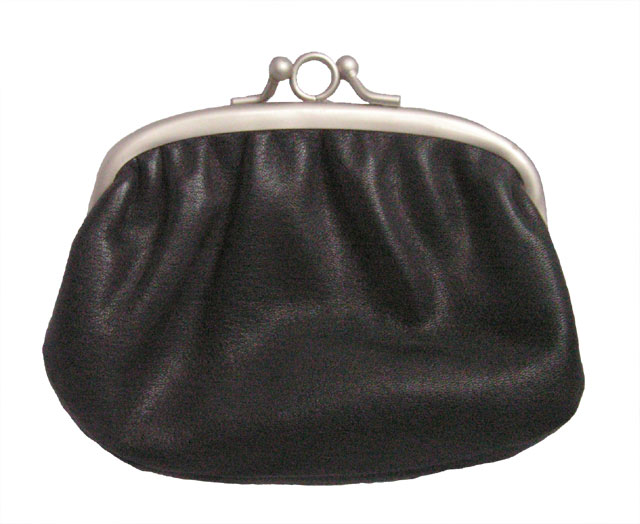 доходы
расходы
Налоги – установленные законом платежи, которые граждане и организации обязаны платить государству
армия
полиция
медицина
Бюджетные расходы
наука
образование
культура
пенсии и пособия